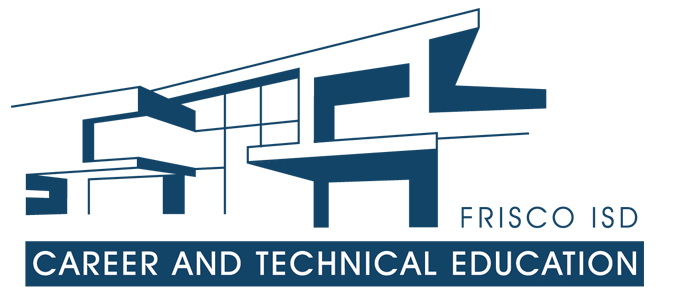 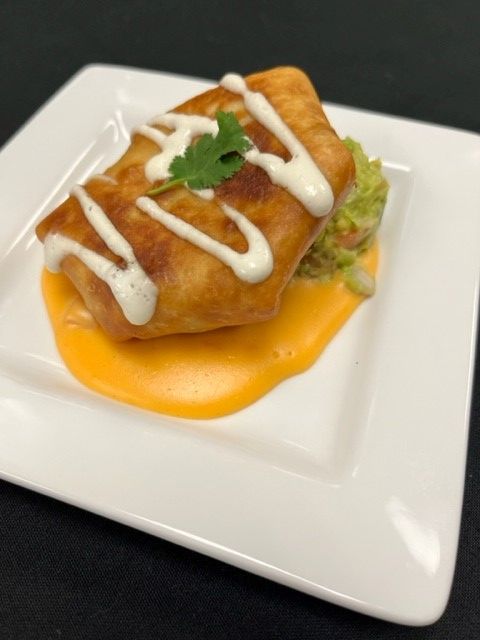 Touchdown Taco BitesIngredients
Cheese Sauce: 
8 oz sharp cheddar (shredded)
4 oz Pepper jack (shredded)
1 ½ Tbs cornstarch
12 oz evaporated milk
2 tsp rotel
Sour Cream Drizzle:
1 C sour cream
¼ tsp onion powder
¼ tsp garlic powder
¼ tsp salt
2-3 Tbs milk
Filling: :
6 “ flour tortilla
7 Circle corn tortilla chips
8 oz ground beef
2 Tbs diced chilles
2 Tbs diced tomatoes
2 tsp diced Jalepeno
3 cloves minced garlic
¼ C diced onion
1 ¾ Tbs taco seasoning( salt, pepper, cumin, cumin seed, paprika, dried oregano)
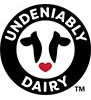 Touchdown Taco Bites
Assembly

To assemble put tortilla down, spread ½ scoop sour cream, 2 jalapeno slices, a scoop of meat, a scoop of refried beans and cheese sauce.  
Place the chip and fold.  
Place crunch wrap folded side down in hot oil and cook on both sides until desired texture and color.

Presentation:
Place cheese sauce on the bottom of the plate.
Top with guacamole if desired
Top with taco bit
Drizzle with sour cream sauce
Instructions:
For taco meat put a dash of oil in pan and start cooking onions & garlic
In bag or bowl mix taco seasoning and meat
Once onions start to become translucent, add the mat and brown until about 80% complete.  At this point add in jalepenos, chilies, & tomatoes.
For the cheese sauce add the cheese and corn start in a saucepan.  Add the rest of the ingredients over medium heat until desired consistency.  
For the sour cream drizzle combine all ingredients using a whisk.
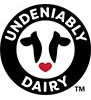